Unfinished AI Experiments
Erinma Ochu
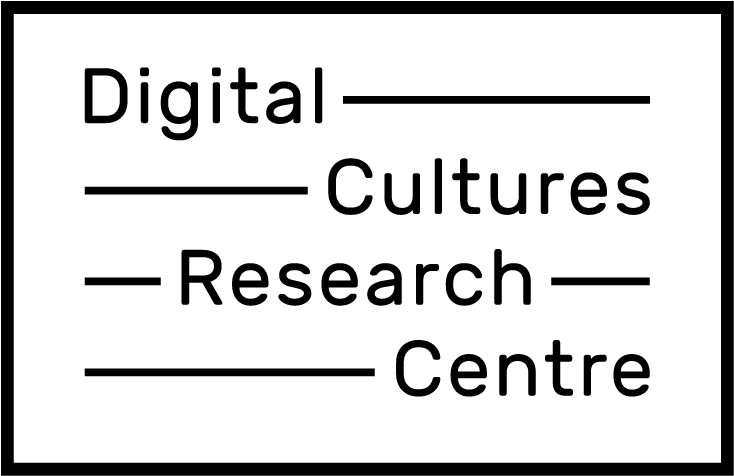 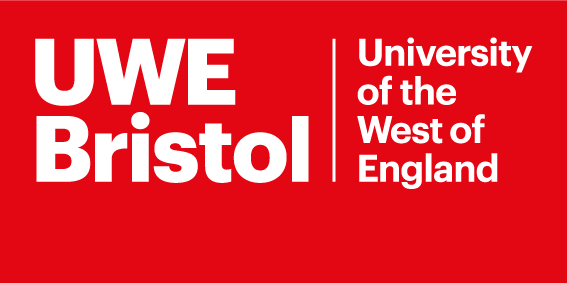 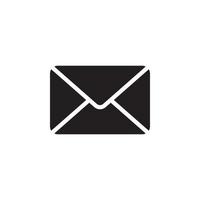 erinma.ochu@uwe.ac.uk
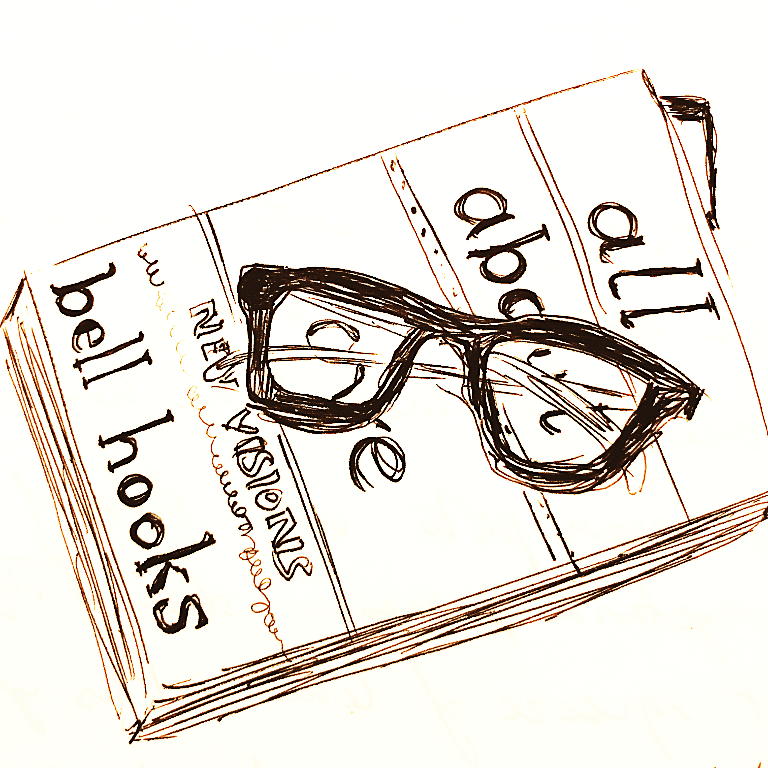 To know compassion

That love redeems

That fear stands in the way of knowing love

Choosing love against lovelessness
hooks, 2000
[Speaker Notes: I wanted to open with short readings, to acknowledge the challenge times we’re living through – 

- To know compassion
- Love redeems
- Understanding all the ways fear stands in the way of knowing love challenges us
- Choosing love against lovelessness]
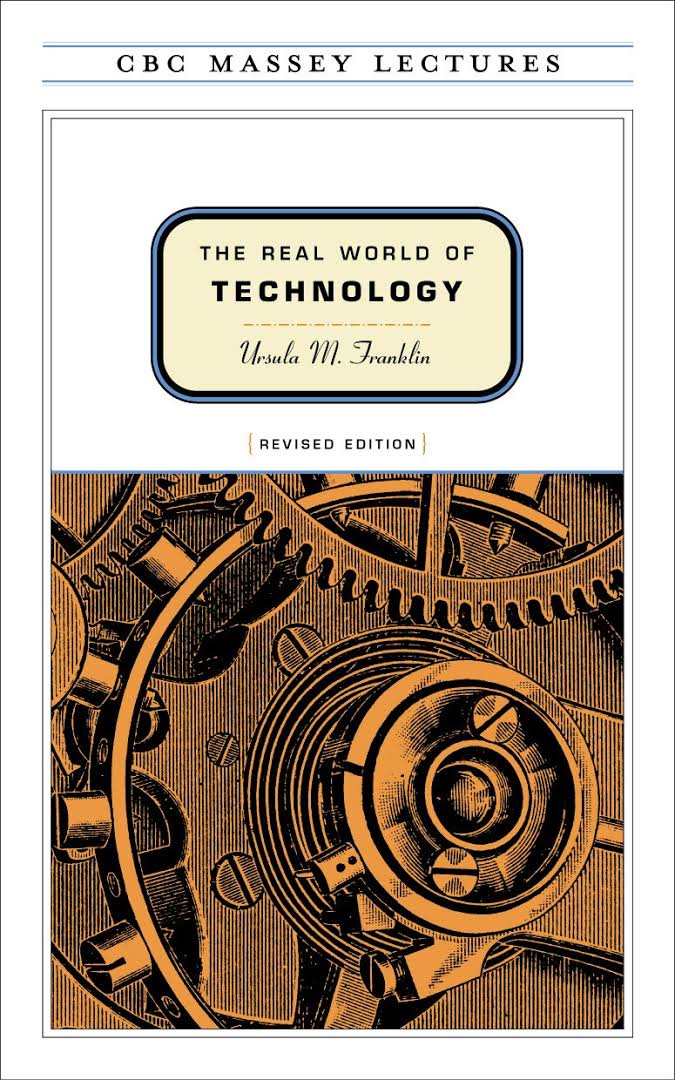 ‘…technology as ideas, and dreams, as practices and procedures, as hopes and myths’


Ursula M Franklin


Podcasts https://www.cbc.ca/radio/ideas/the-1989-cbc-massey-lectures-the-real-world-of-technology-1.2946845
Franklin, 1990
[Speaker Notes: Worth noting that technology has always always been part of human existence, and has large scale effects on culture itself. 
I find this 1989 lecture series on ‘The Real World of Technology’ by Canadian Experimental Physicist, Ursula M Franklin, gives an interesting perspective
She looks at technology as ideas, and dreams as practices and procedures, as hopes and myths.
She also describes extended reality as a body of knowledge and emotions we acquire that is based on the experience of others. It’s this extension of our own reality, through technology as a practice, that creates our world. It’s guided by our values, beliefs and culture.]
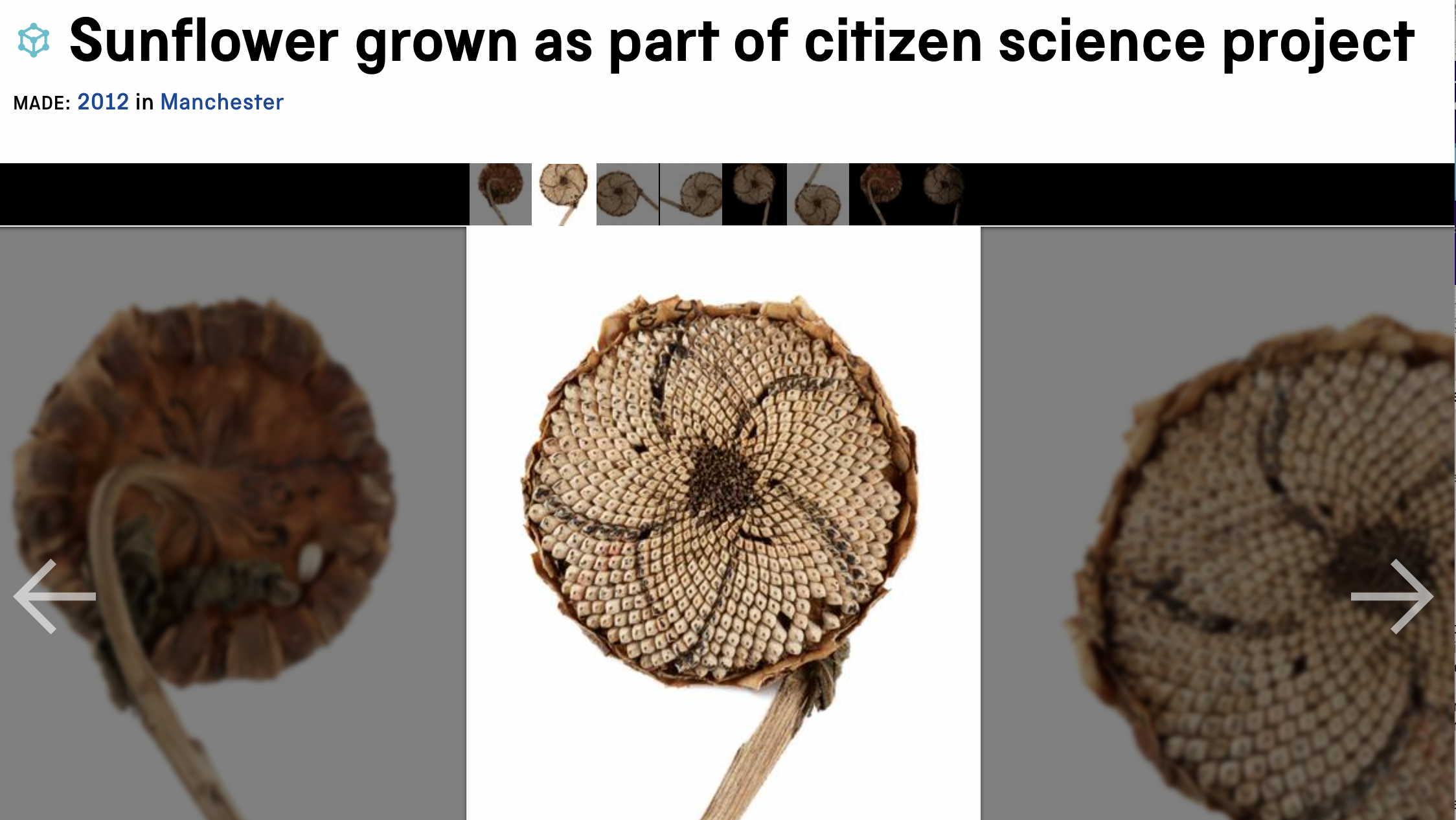 Swinton, Ochu & the MSI Turing’s Sunflower Consortium 2016
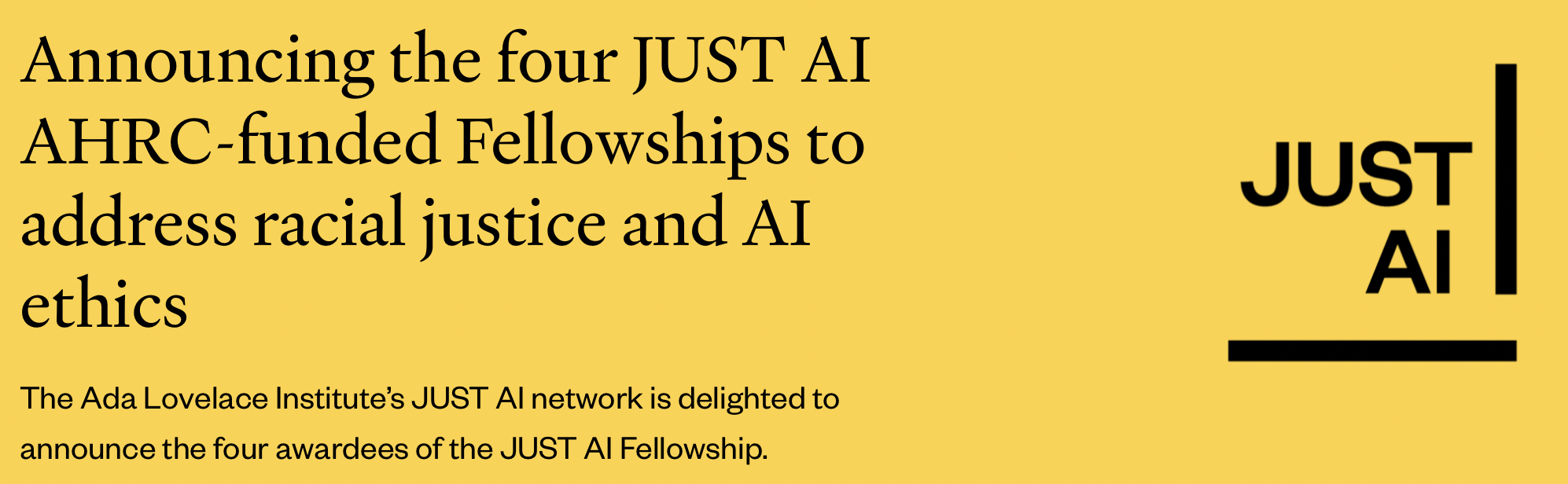 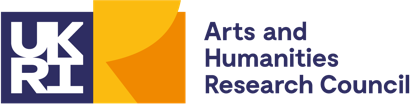 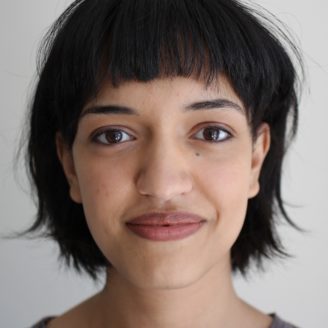 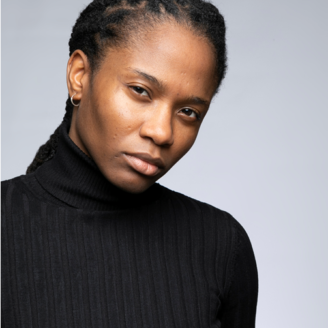 Louise Hickman
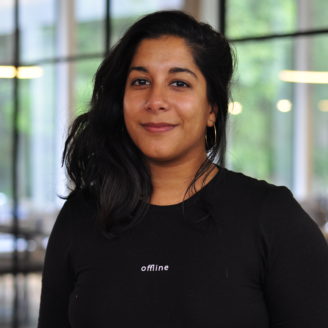 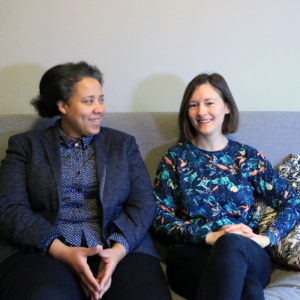 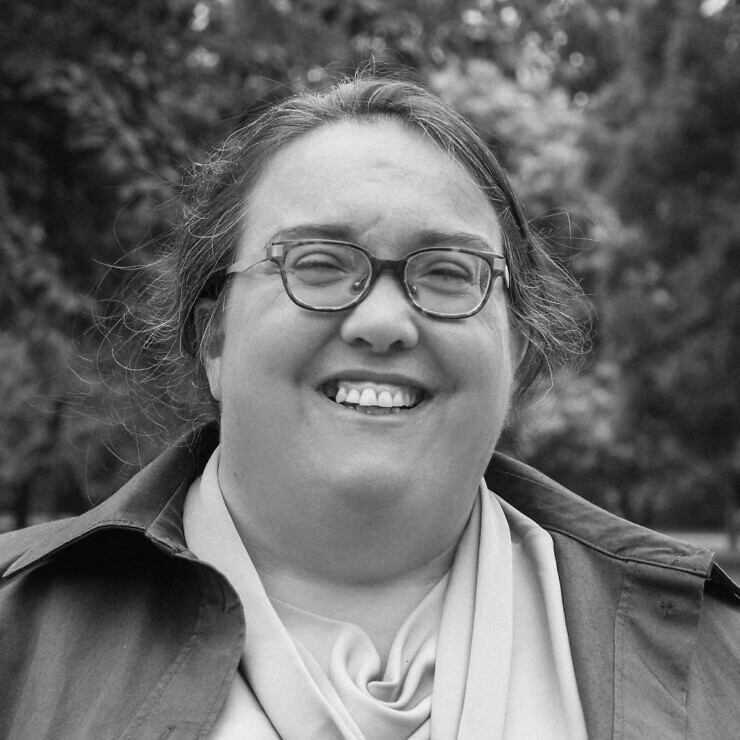 Irene Fubara-Manuel
Caroline Ward
Sarah Chander
Yasmine Boudiaf
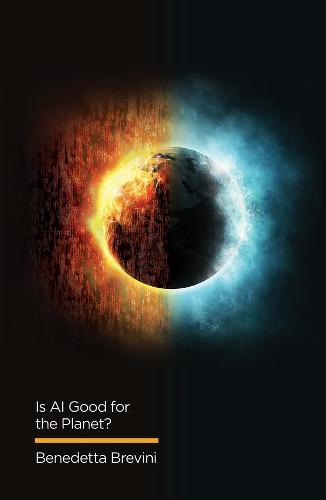 ‘AI can be defined as the ability of machines to mimic and perform human cognitive functions. These include reasoning, learning, problem-solving, decision-making, and even the attempt to match elements of human behaviour such as creativity.’ p35
‘AI is a collection of technologies that combine data, algorithms and computing power. Advances in computing and the increasing availability of data are therefore key drivers of the current upsurge of AI’ p40
‘AI can be understood as a set of technologies, machines and infrastructures that demand amounts of energy in order to compute, analyse and categorize. They use scarce resources in their production, consumption and disposal, exacerbating the problems of waste and pollution’ p41
Benedetti Brevini
Brevini, 2021
Jo Bates – Lead investigator
Professor in Data and Society
University of Sheffield

Helen Kennedy
Professor of Digital Society
University of Sheffield
Monika Fratczak
Postdoctoral Researcher
University of Sheffield

Itzelle Medina Perea
Lecturer in Information Sciences
University of Sheffield
Samborne Bush
Research Associate
UWE Bristol
Hadley Beresford
Postdoctoral Researcher
University of Sheffield
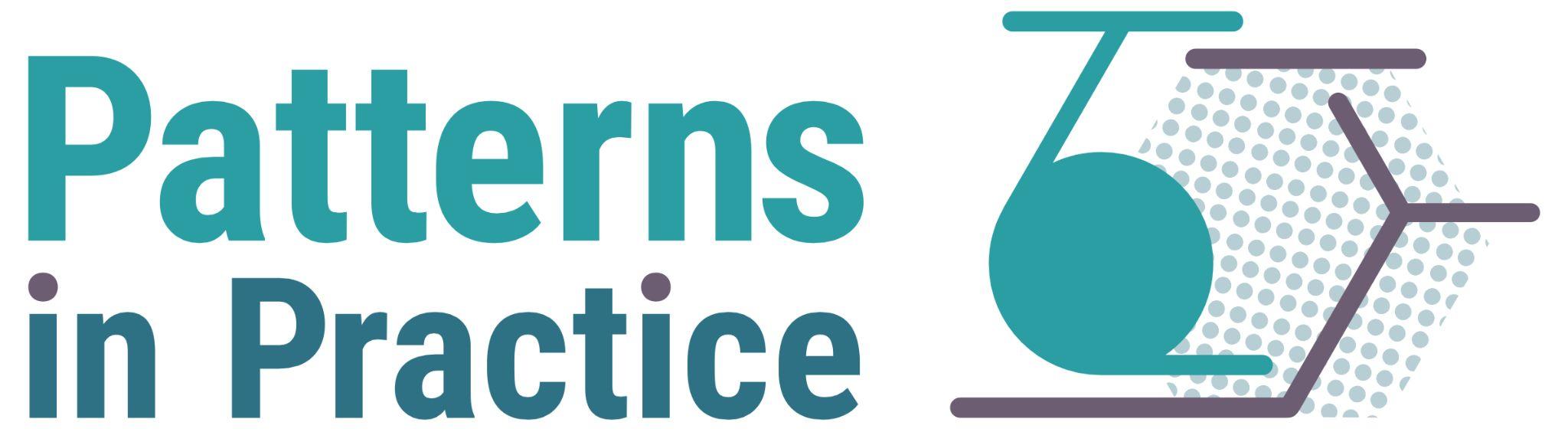 Victoria Tillotson
Talent Development Lead, Pervasive Media Studio, Watershed

Martin O’Leary
Studio Community Lead, Pervasive Media Studio, Watershed

Tony Bhajam
Inclusion Producer, Pervasive Media Studio, Watershed
Craig Scott
Instrument Maker & PIP Artist-in-Residence
Toju Duke
Founder, Diverse AI & Dialogue Partner

Tom Marshman
Artist & Dialogue Partner
Project Website, here.
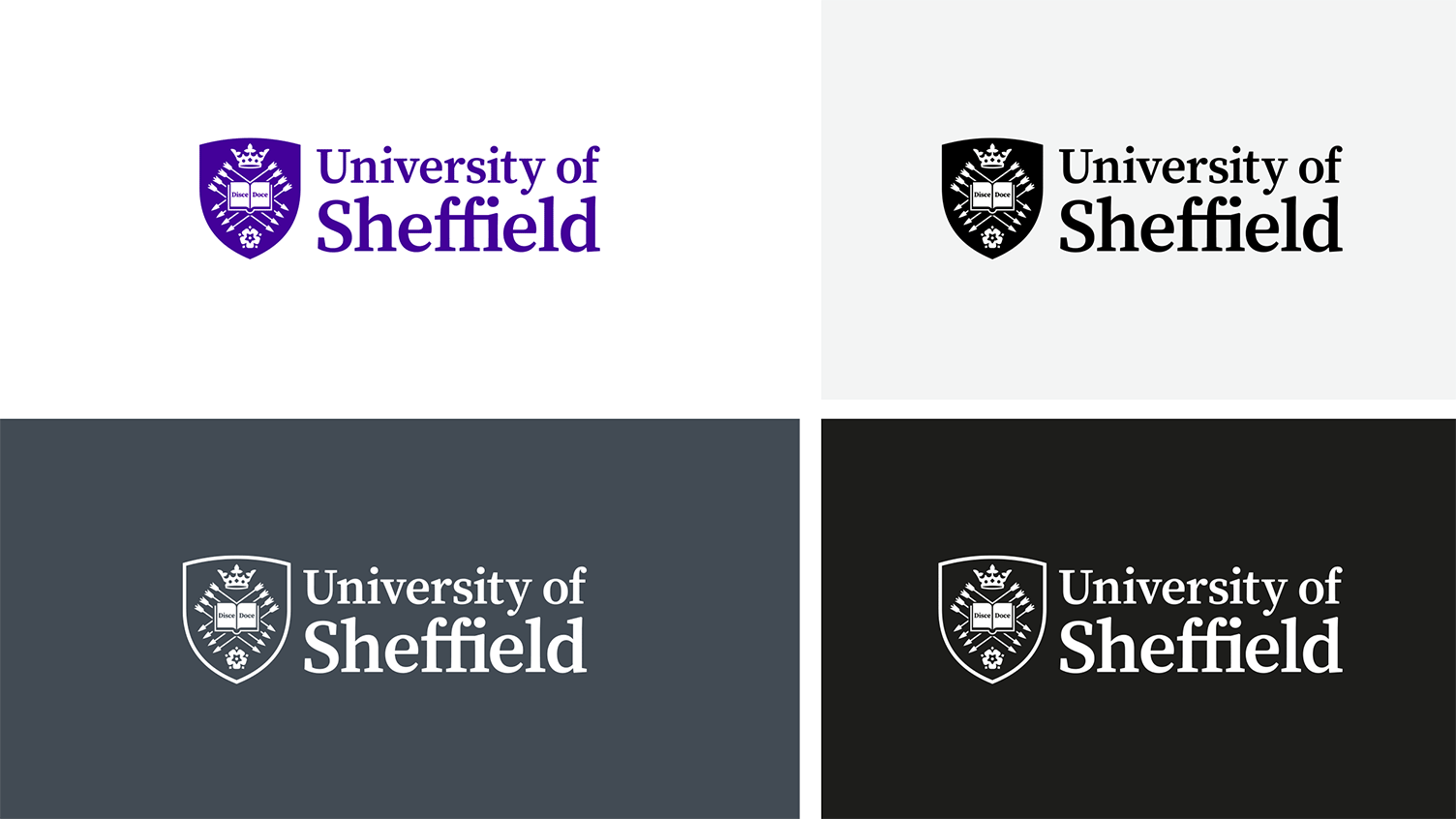 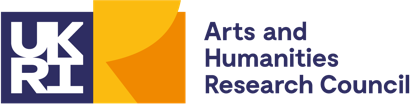 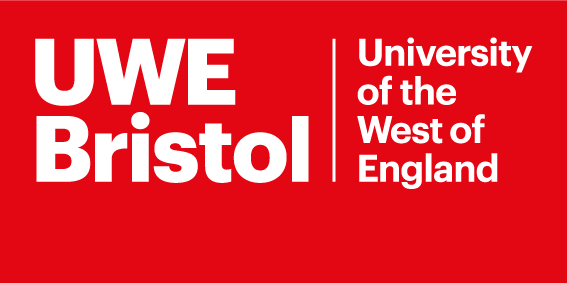 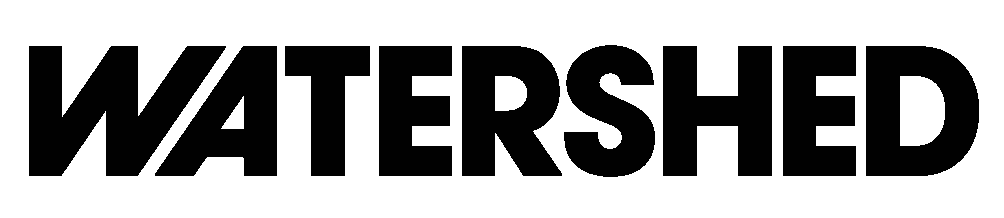 [Speaker Notes: Amy Densley, Nick Triggs, Catherine Smith, Abbie Rogers, Toyosi Alasi, Giorgio Stratos, 

Jo Lansdowne & Furaha Asani]
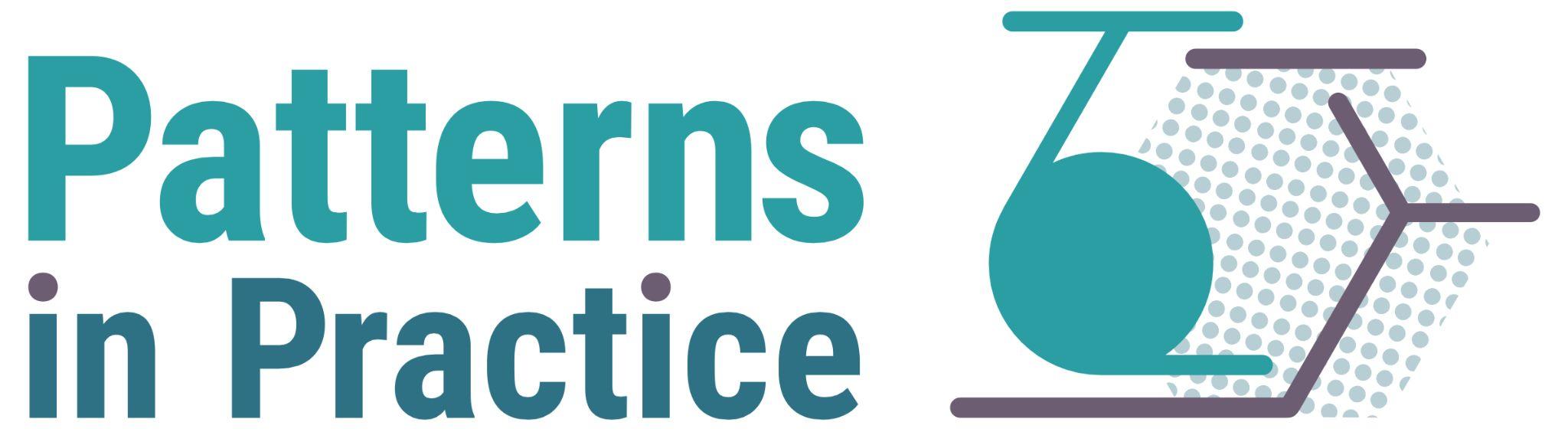 Beliefs, values, and emotions in practitioners’ engagements with machine learning and data mining
Feeding the Machine

Call for Collaboration/ Meaningful work

Tactics of Resistance

Deficit of Surprise

Where the Magic Happens
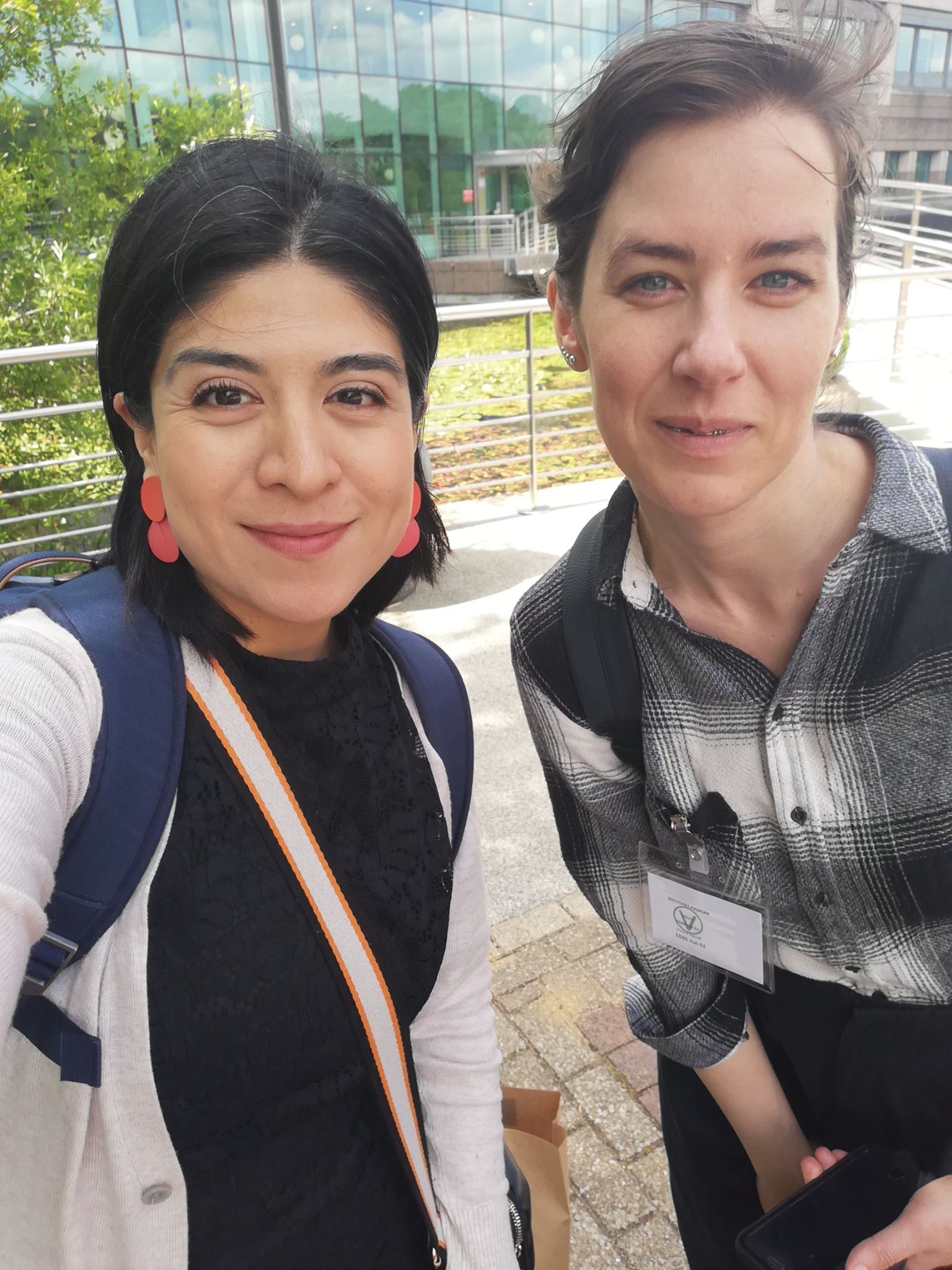 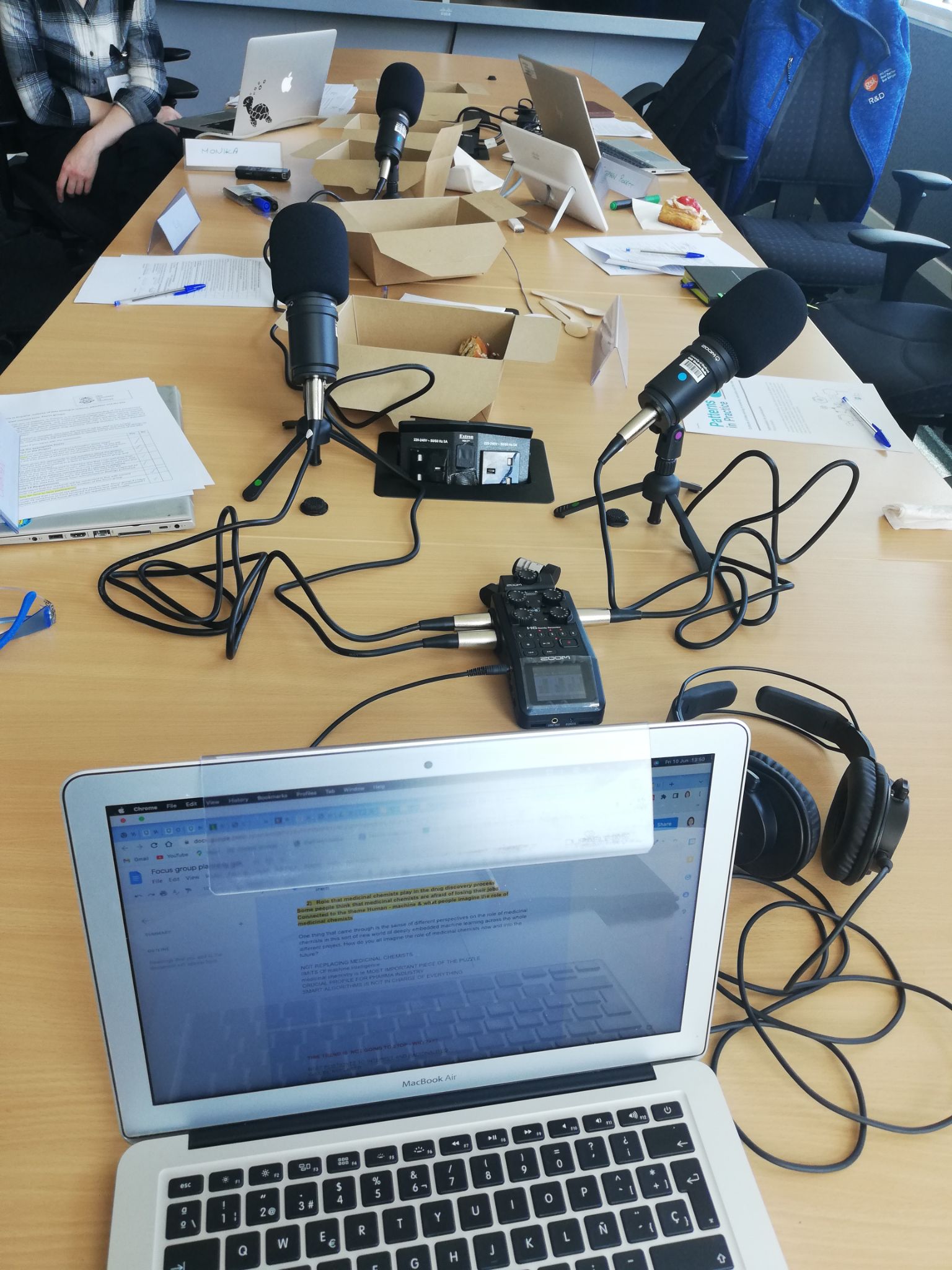 https://lifeofdata.org/site/patterns-in-practice/publications/
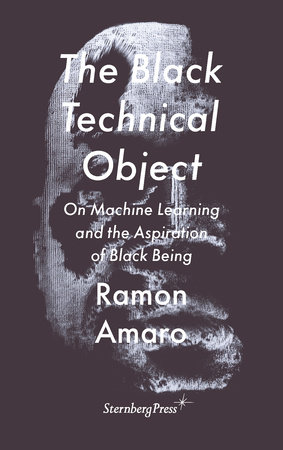 ‘We are a social body that feeds on a junk pile of fragmented experiences. We brought into visibility this insatiable need for the algorithmic… to satisfy our overindulgence in a world that we made in our own image. This image not only illuminates a dissatisfaction with the violences the West has projected onto the world, but is also a working model of the epistemic deficiencies of logical positivism….

…a supernatural belief of this vague idea of data - in which the West has placed its confidence - loses its efficacy when faced with the very real notion of a life outside of its own obsession with social administration’

Ramon Amaro, p16
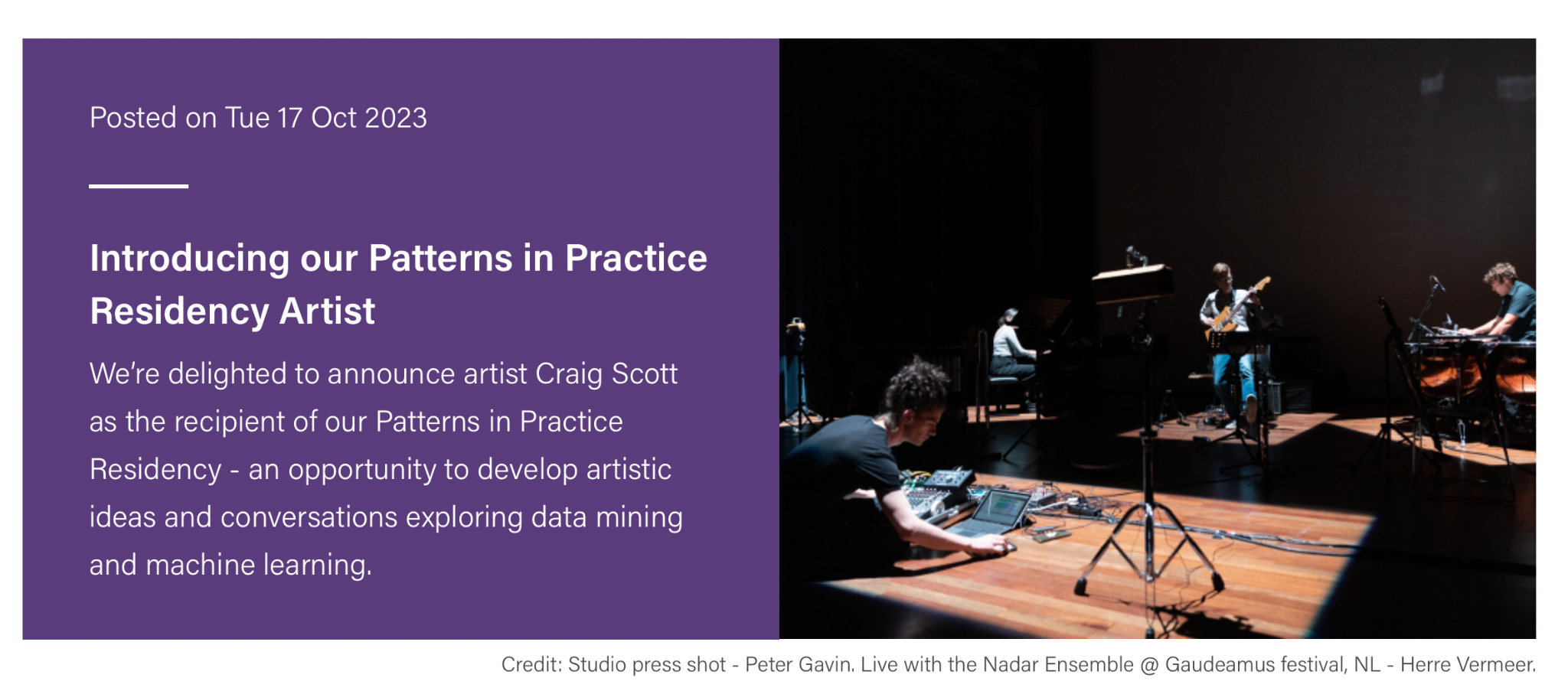 https://www.craigscottslobotomy.com/
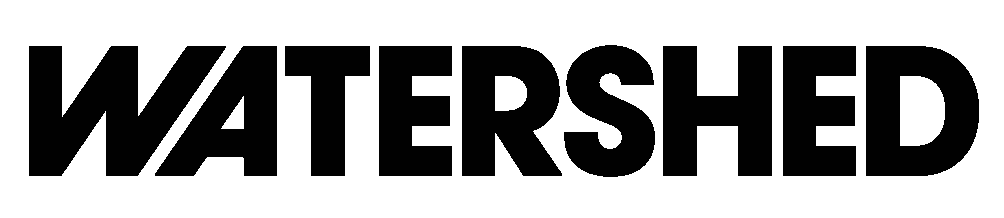 [Speaker Notes: What reminds us of what it feels like on his fingertips to fight the machine and to feel it’s agency. Do check out Samborne’s podcast.]
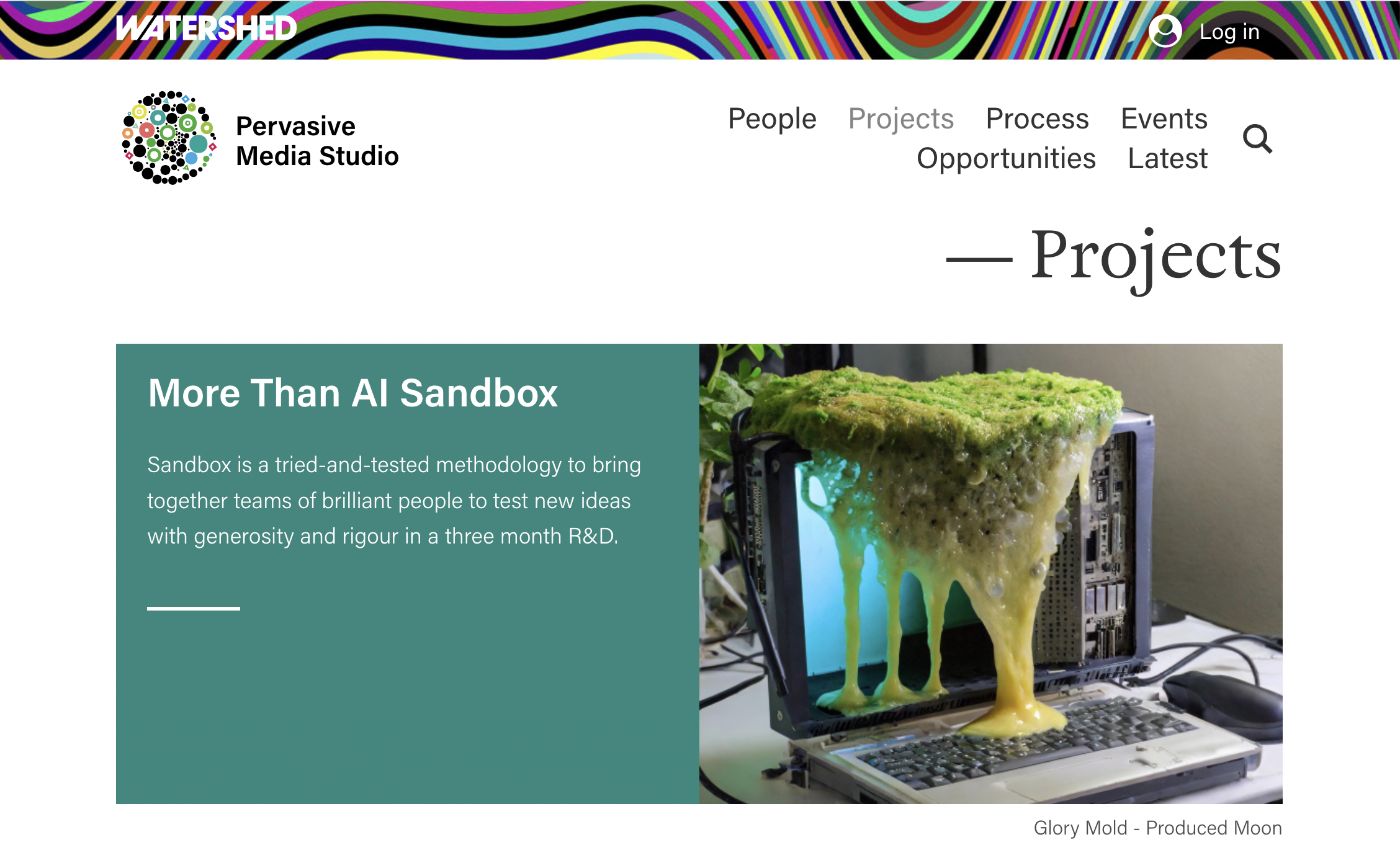 https://www.watershed.co.uk/studio/projects/more-ai-sandbox
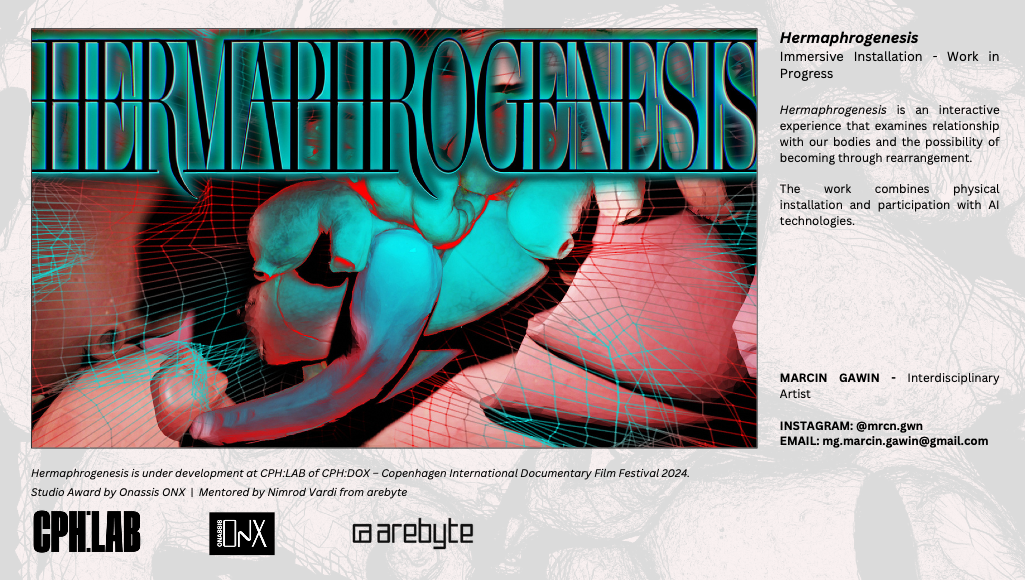 References
Amaro, R. (2022). The Black Technical Object. On Machine Learning and the Aspirations of Black Being. Sternberg Press 
Brevini, B. (2021). Is AI good for the planet? Polity
hooks, b. (2000). All About Love: New Visions
Franklin, U.M. (1999). The Real World of Technology. House of Anansi
Hickman, L. Boudiaf, Y., Fubara-Manuel, I., Chander, S., Ochu, E. and Ward, C. (2021). Community Agreement for Open Labs Version 1.0 https://docs.google.com/document/d/e/2PACX-1vSoNVDMnYmcojEUtC4ayxNyZe-vTGtTjYus5MtYK2MAwsQm-coyuDl9XhOQnYf2NF3swr6rA2aPcf6q/pub 
Ochu E.E, Rothwell N.J, Waters C.M. (1998). Caspases mediate 6-hydroxydopamine-induced apoptosis but not necrosis in PC12 cells. J. Neurochem. 70(6), pp2637-40 
Storey, H. & Storey, K. Primitive Streak http://www.primitive-streak.org/   
Swinton, J. Ochu, E. And The MSI Turing’s Sunflower Consortium (2016). Novel Fibonacci and non-Fibonacci structure in the sunflower: results of a citizen science experiment. R. Soc. Open Sci. 3:160091 http://doi.org/10.1098/rsos.160091